VY_12_INOVACE_AJ_I_22
PRŮBĚHOVÝ   ČAS
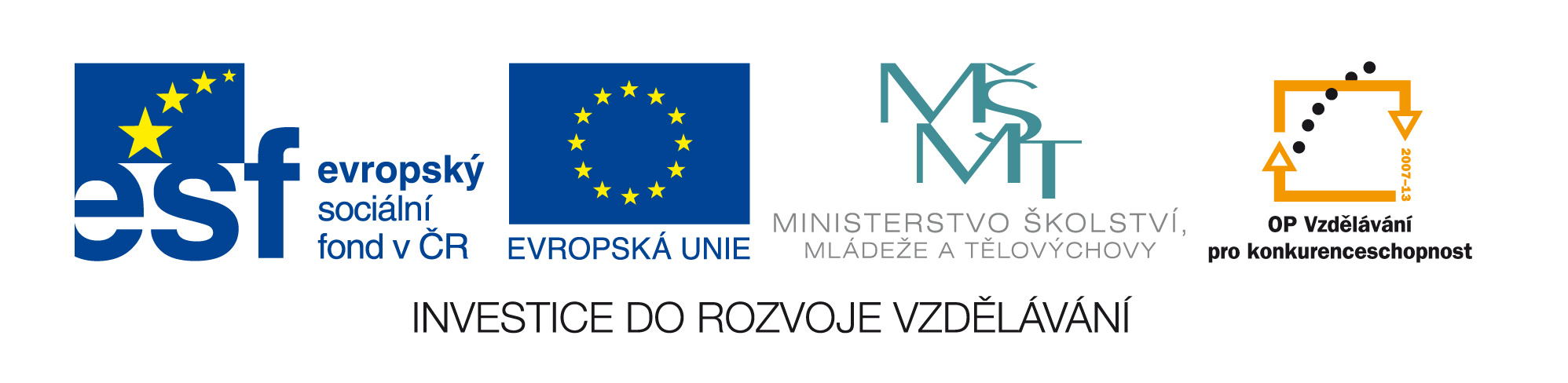 VY_12_INOVACE_AJ_I_22
Vzdělávací materiál
Hodnocení vzdělávacího materiálu
Materiál je určen pro bezplatné používání pro potřeby výuky a vzdělávání na všech typech škol a školských zařízení. 
Jakékoliv další  využití materiálu podléhá autorskému zákonu.
Autorem materiálu a všech jeho částí, není-li uvedeno jinak, je Mgr. Martina Peterková.
This is Petra. Look and read what is she doing write now.
I am watching TV right now.
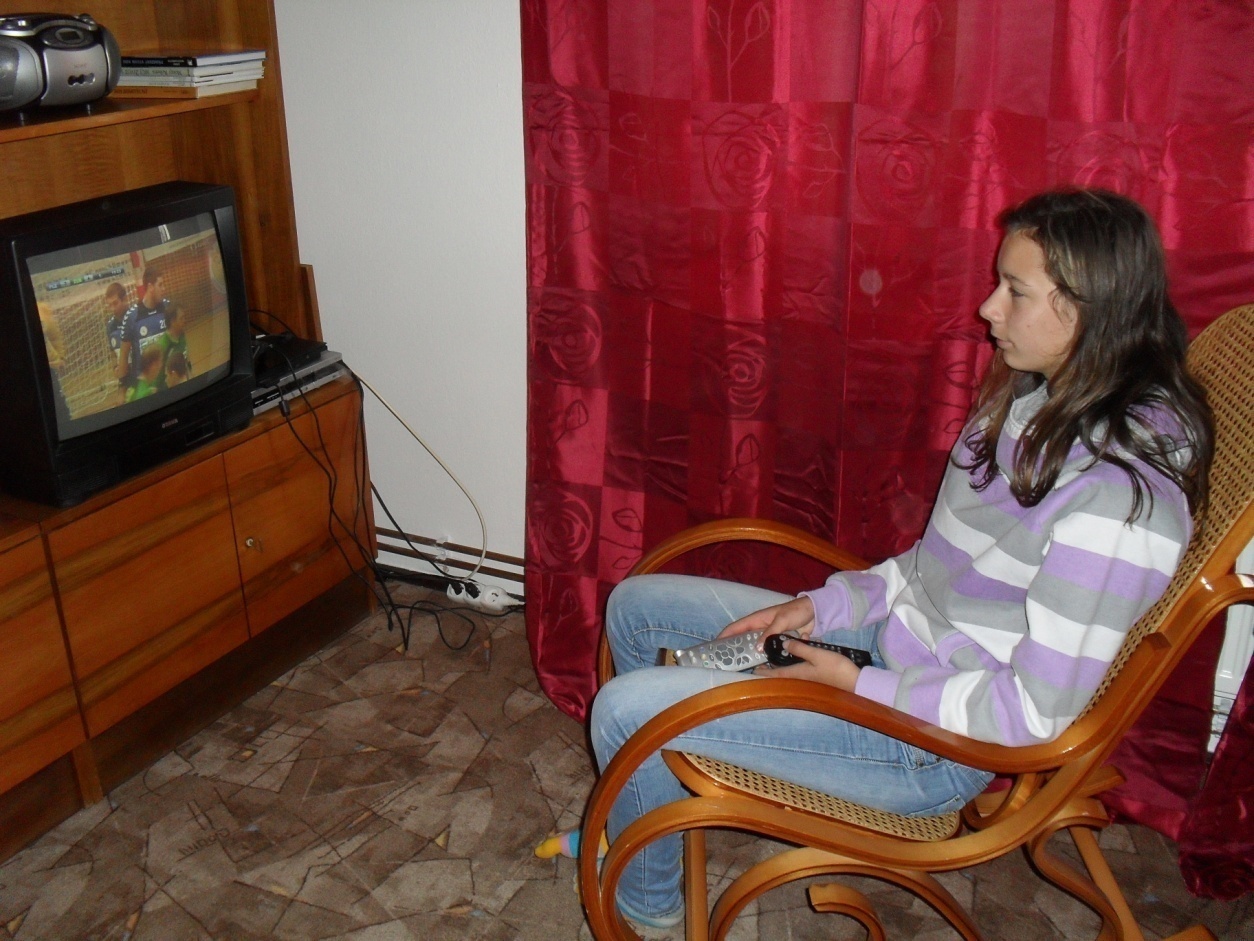 I am reading 
a book.
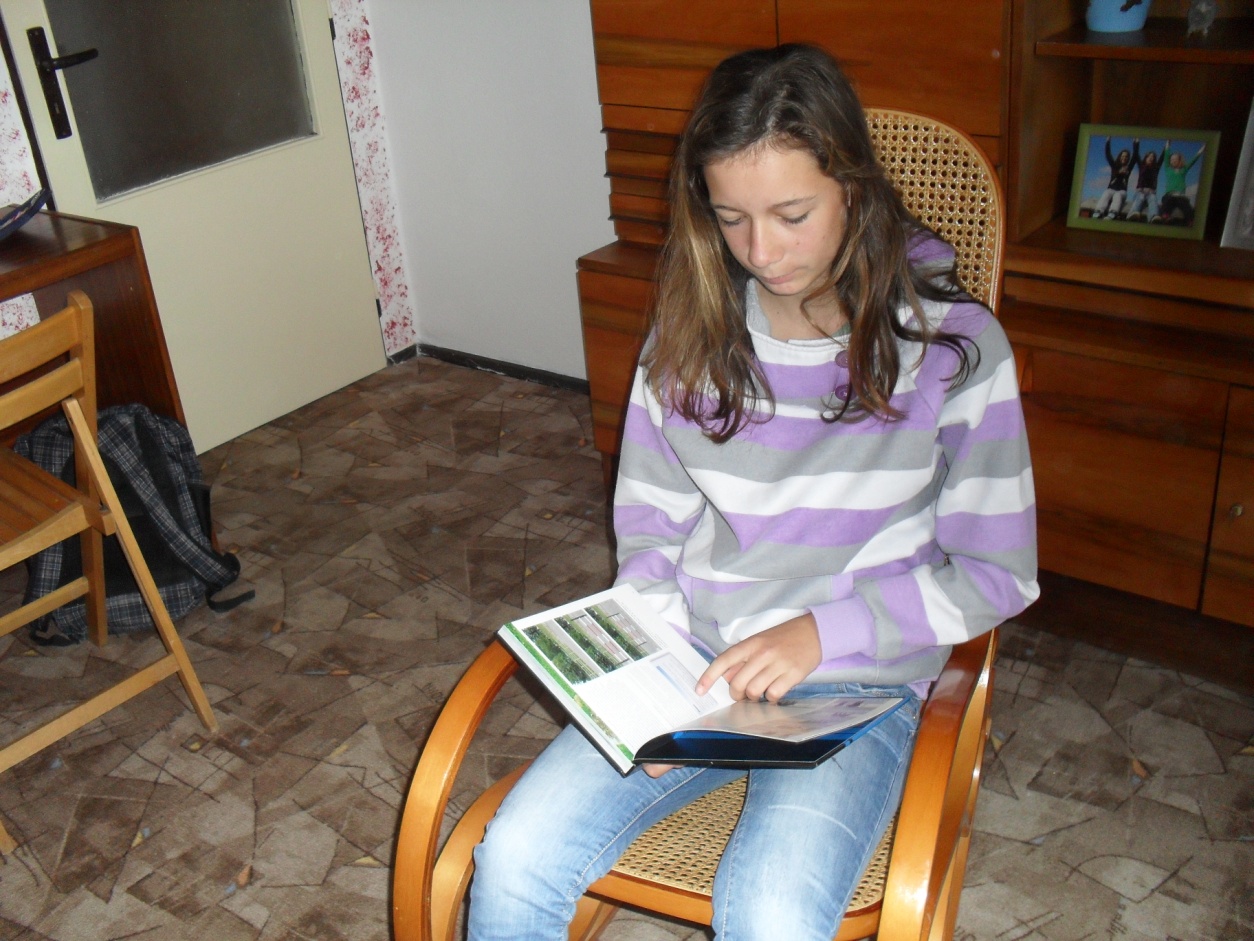 I am doing my homework.
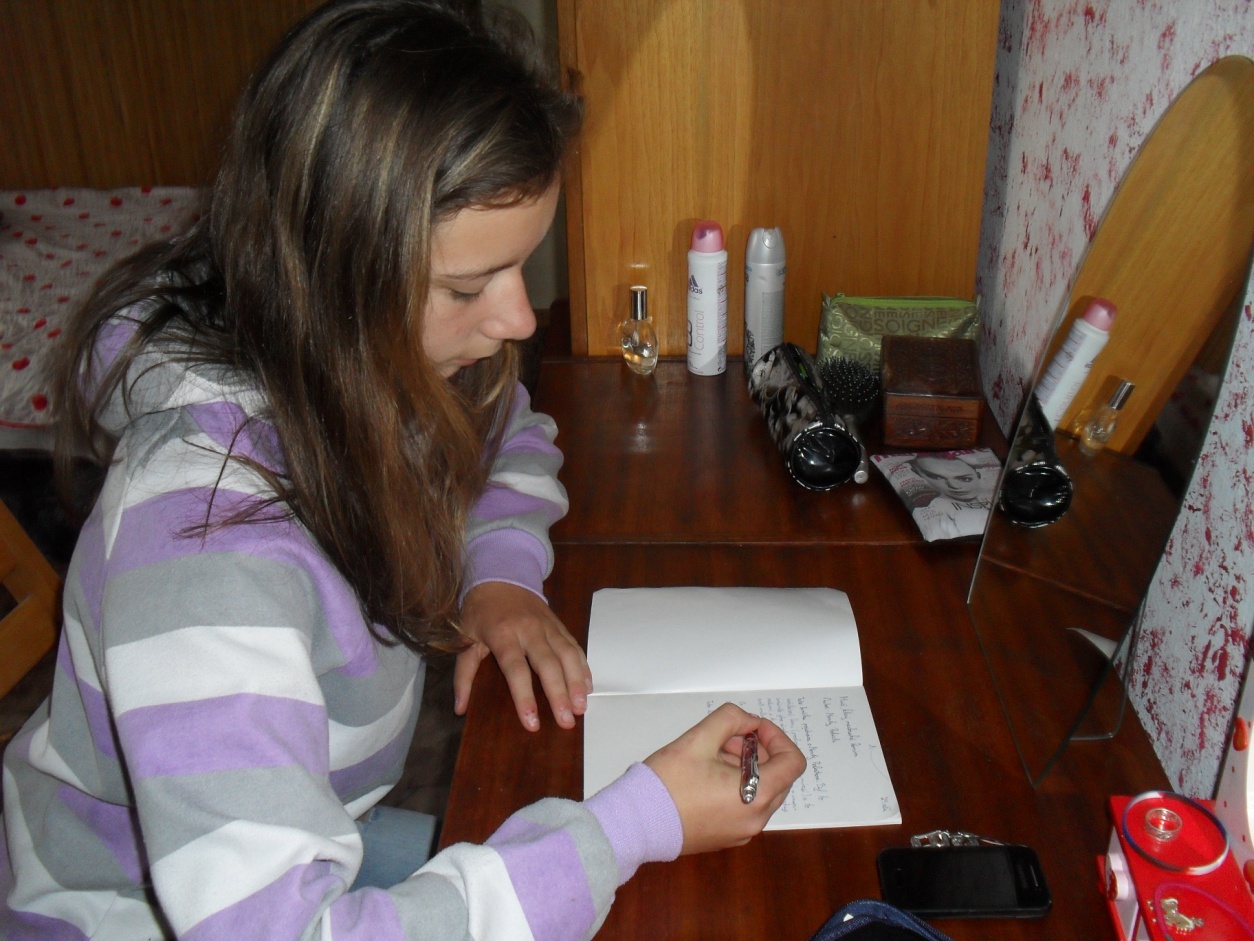 I am listening 
to the music.
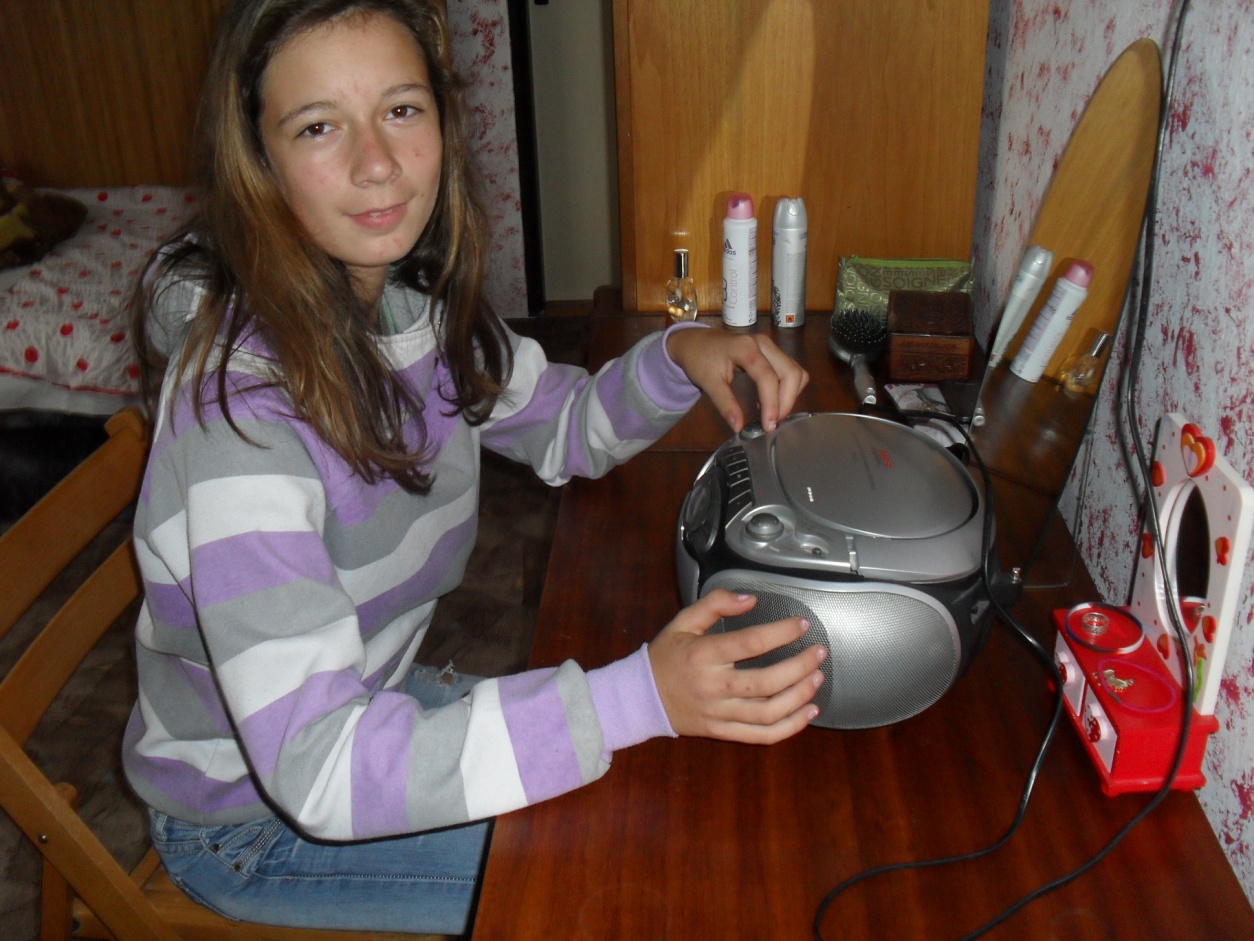 I am cleaning my teeth.
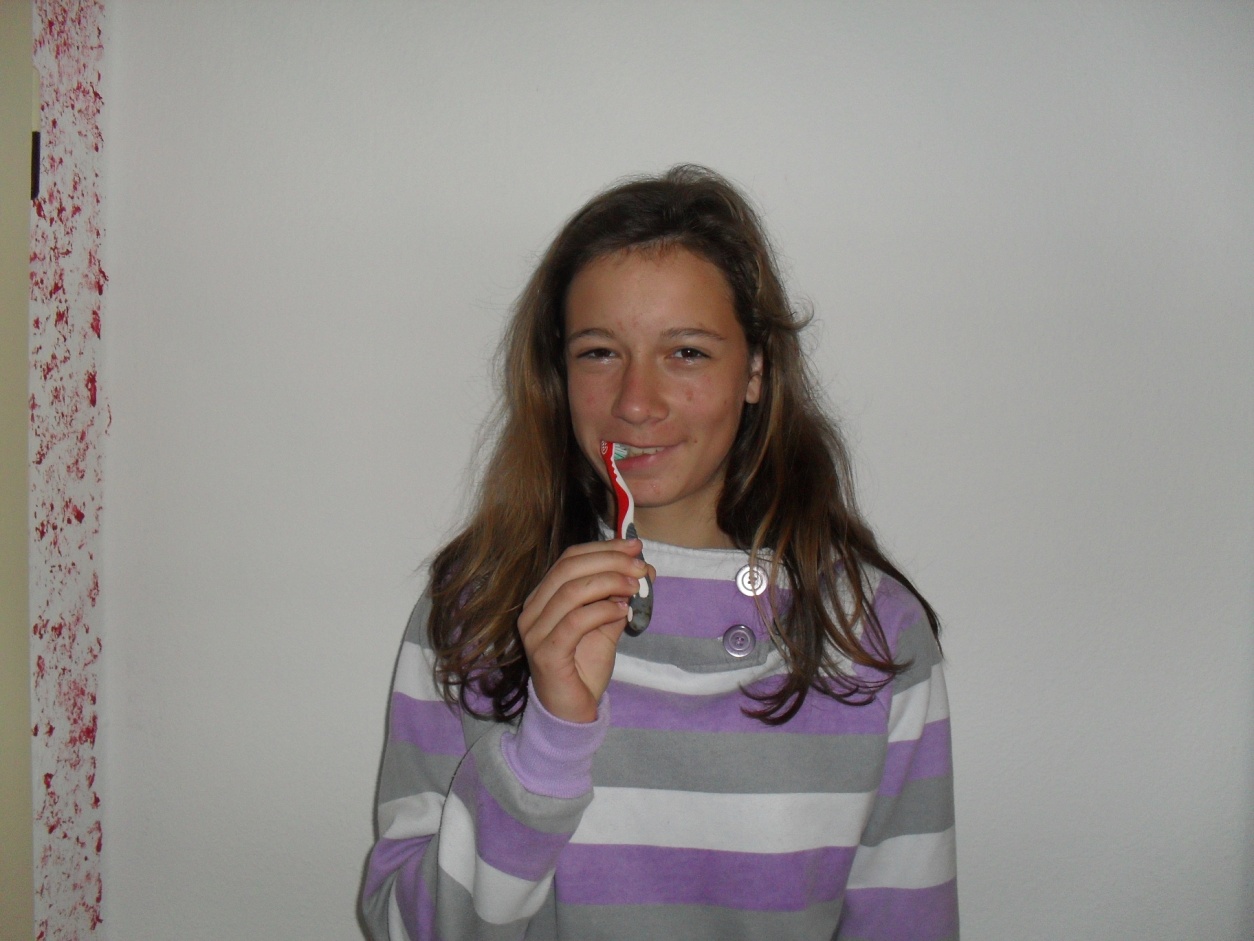 I am playing the guitar.
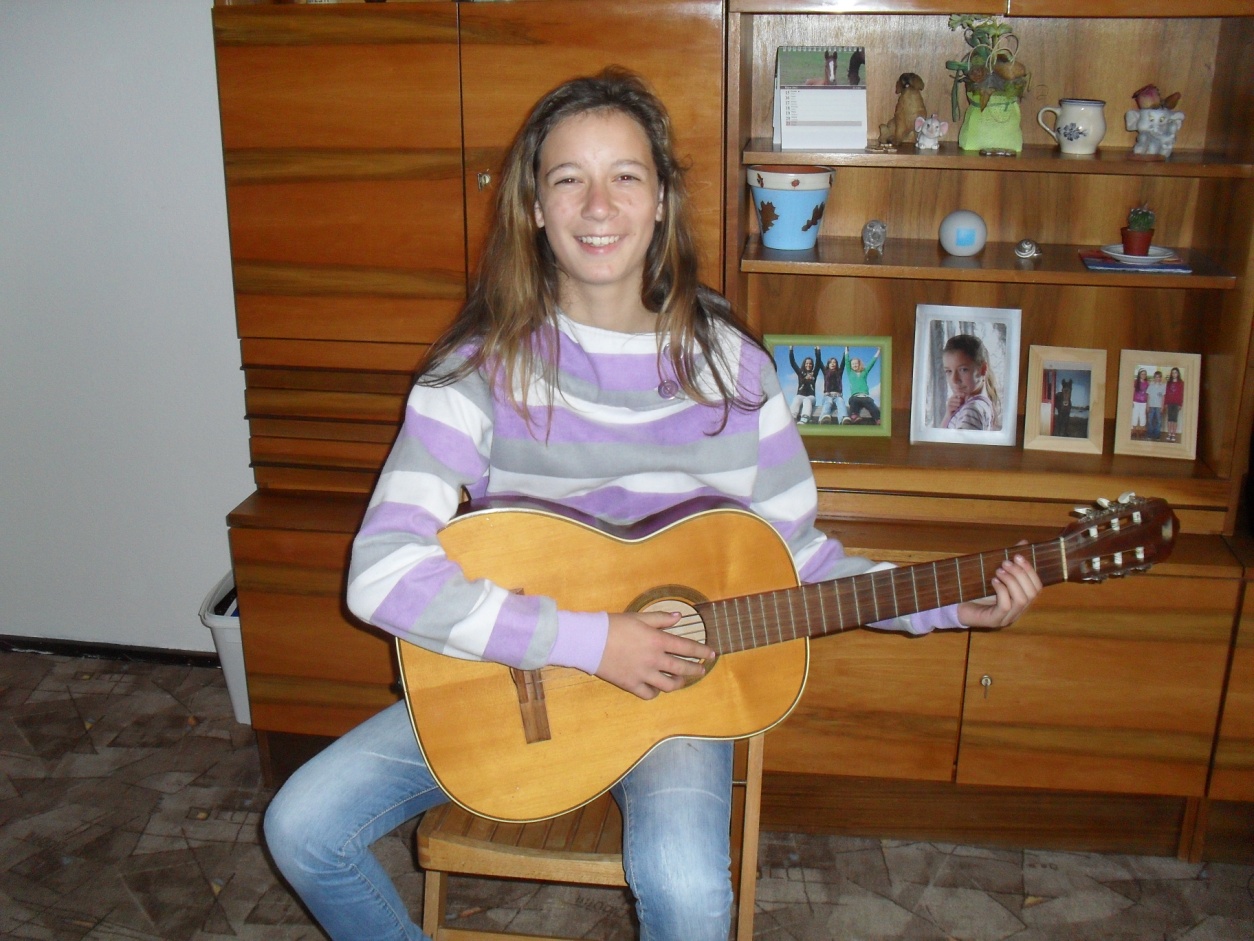 Teď zkus říct sám/sama, co dělá Petra právě teď.
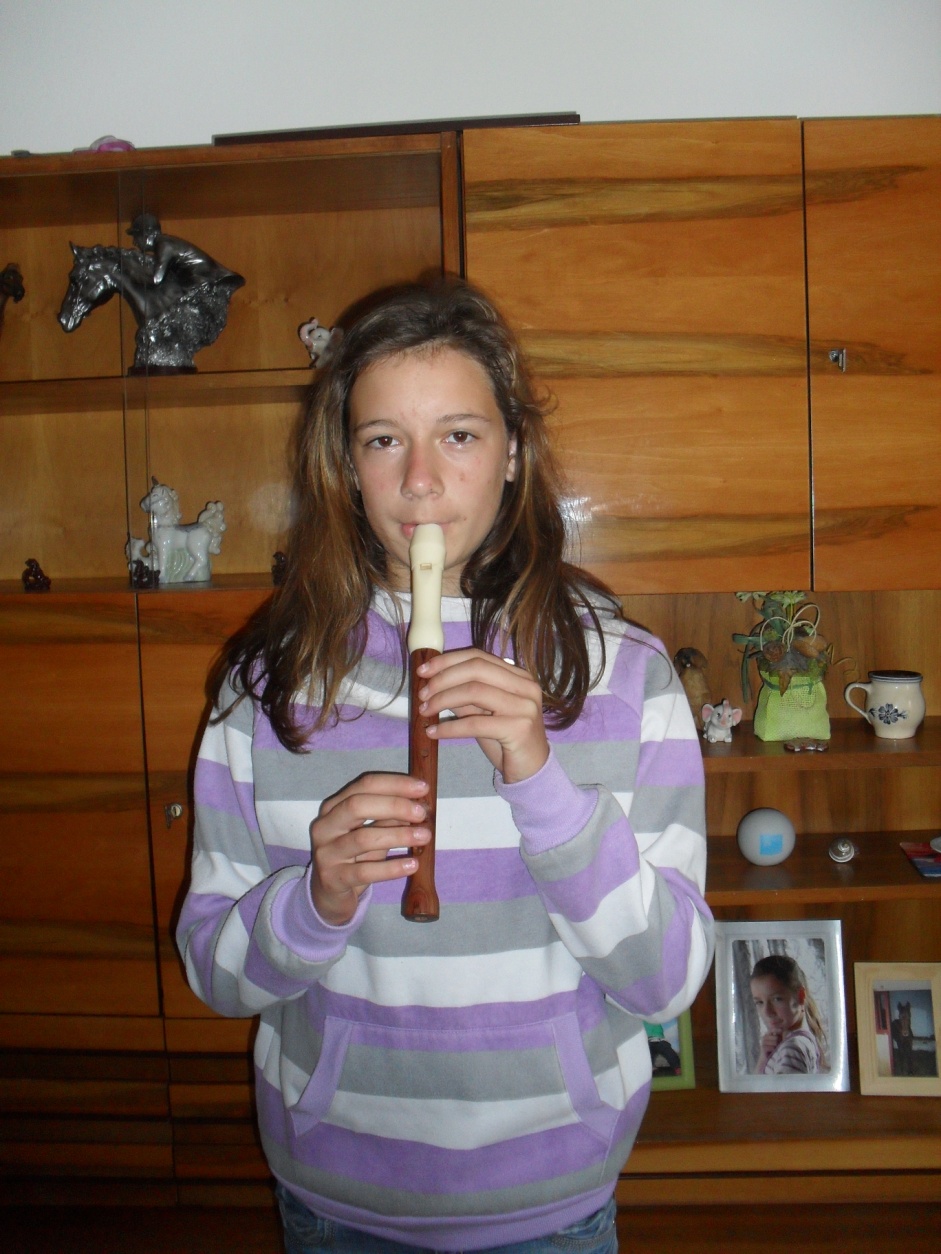 She is playing the flute.
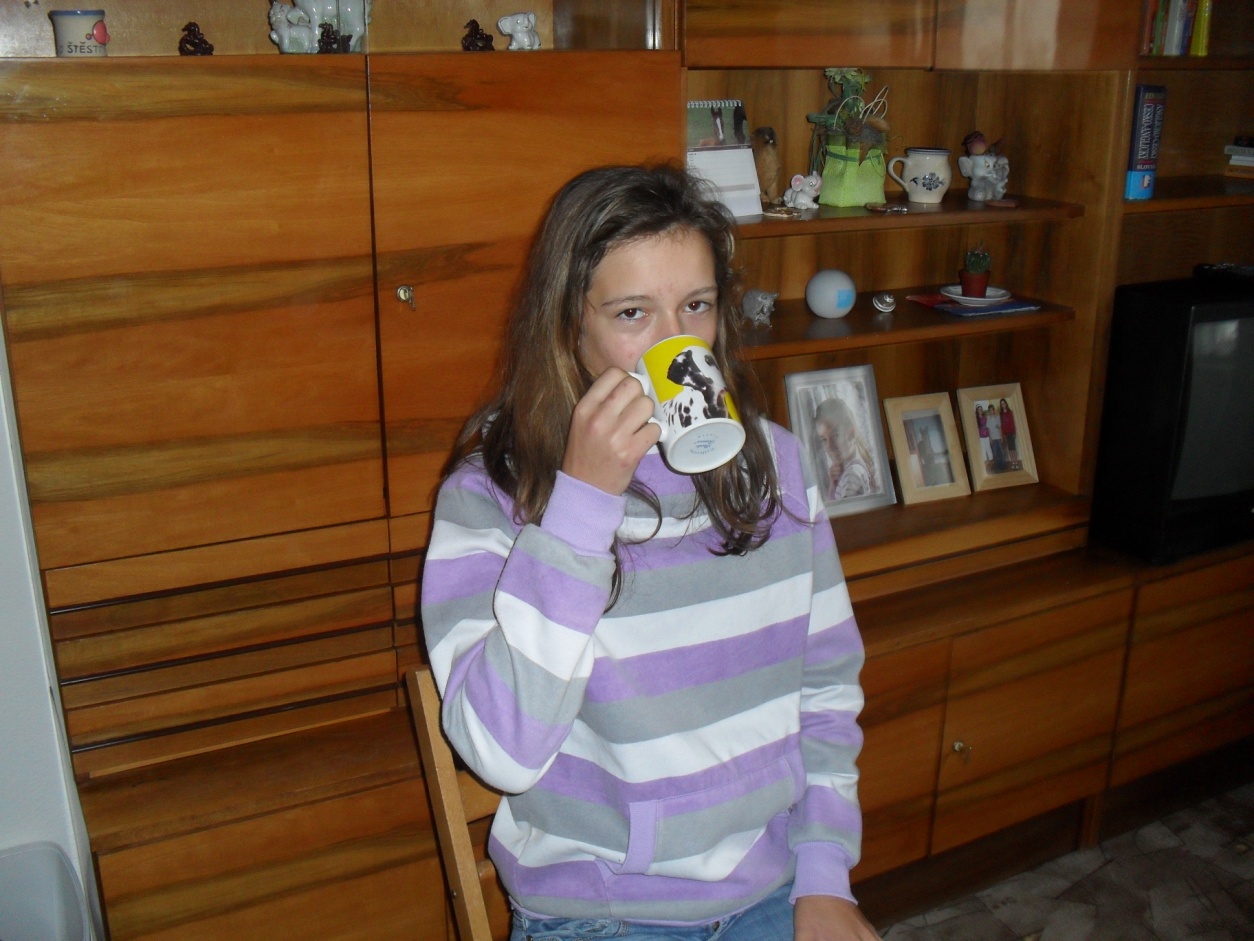 She is drinking.
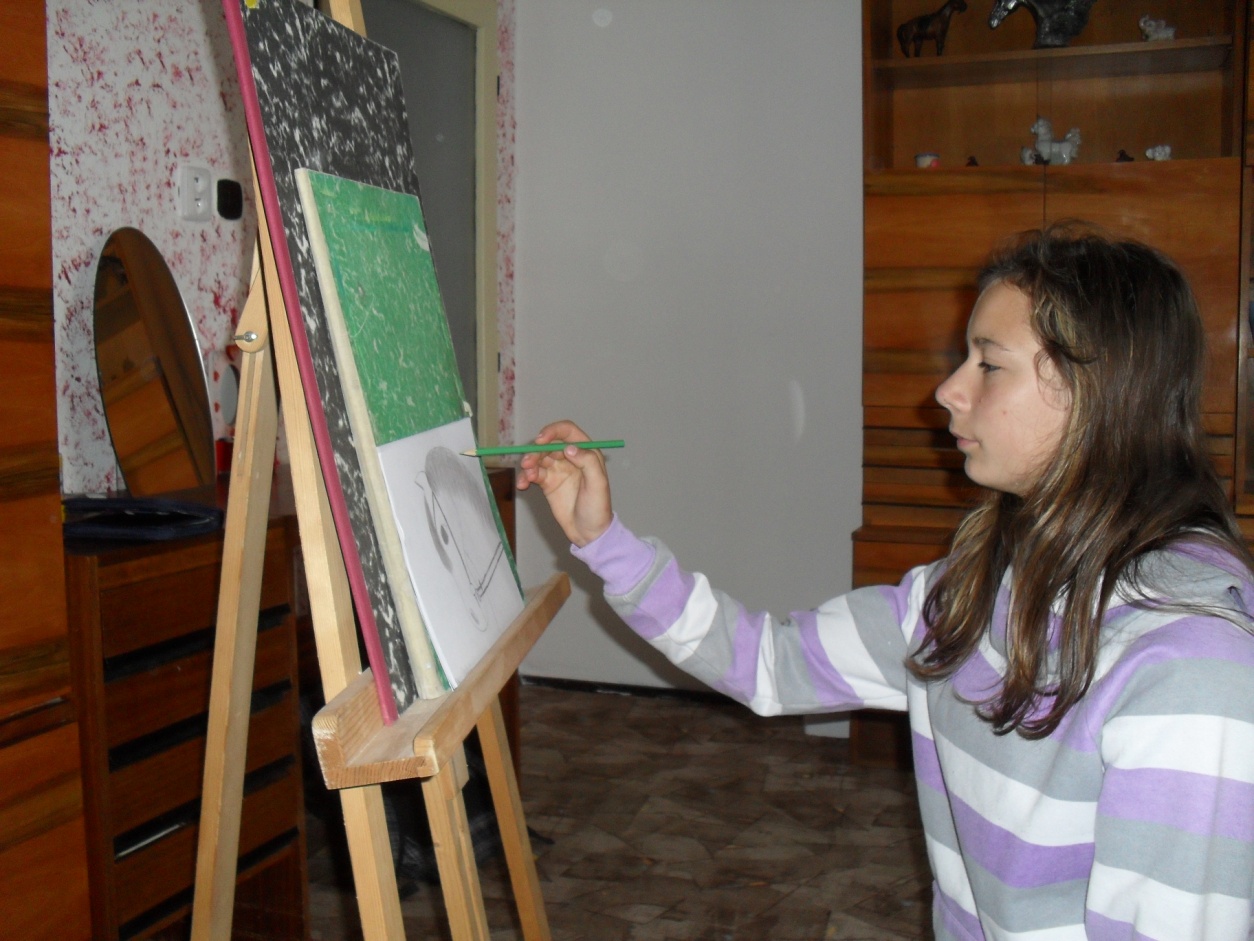 She is drawing.
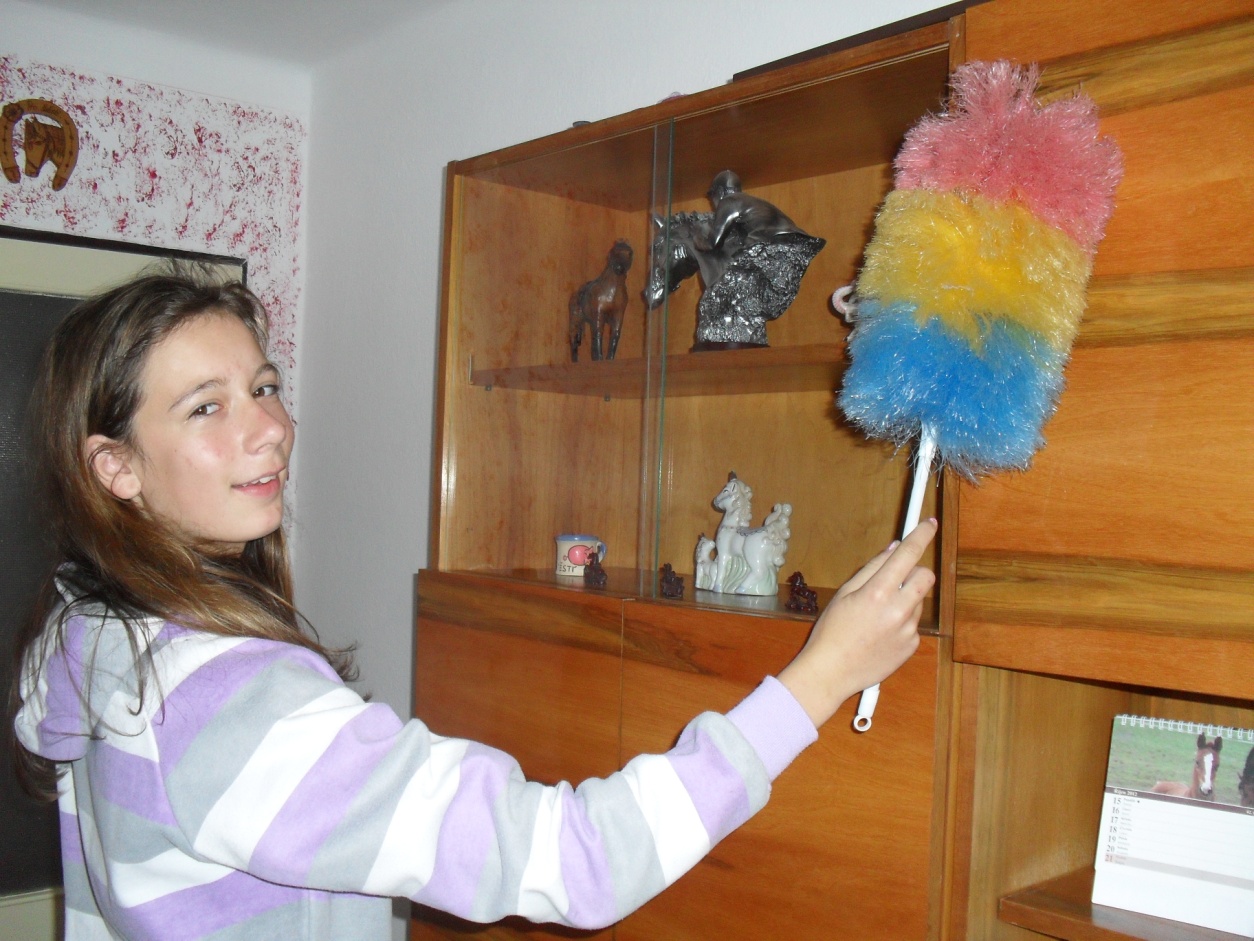 She is cleaning her room.
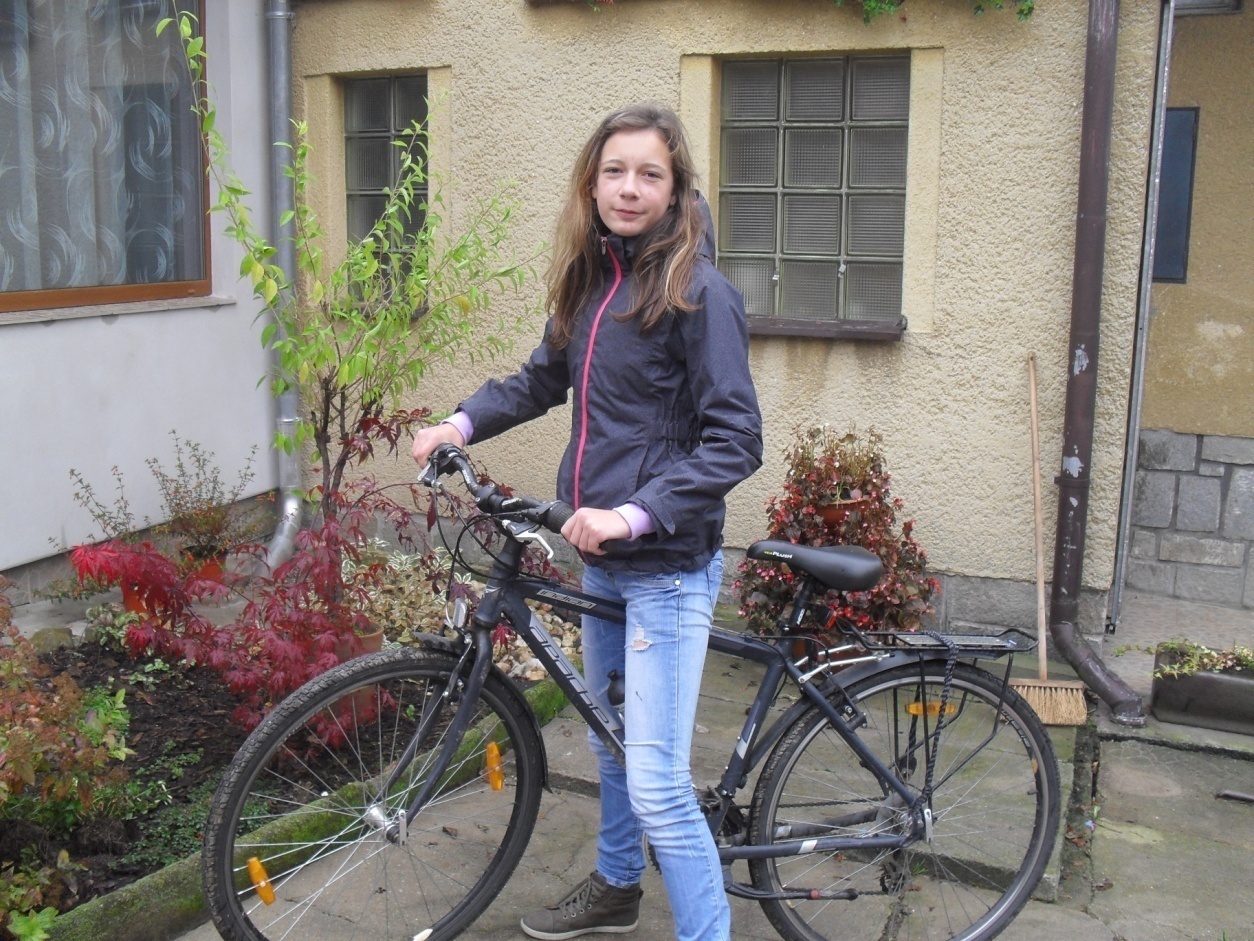 She is riding a bike.
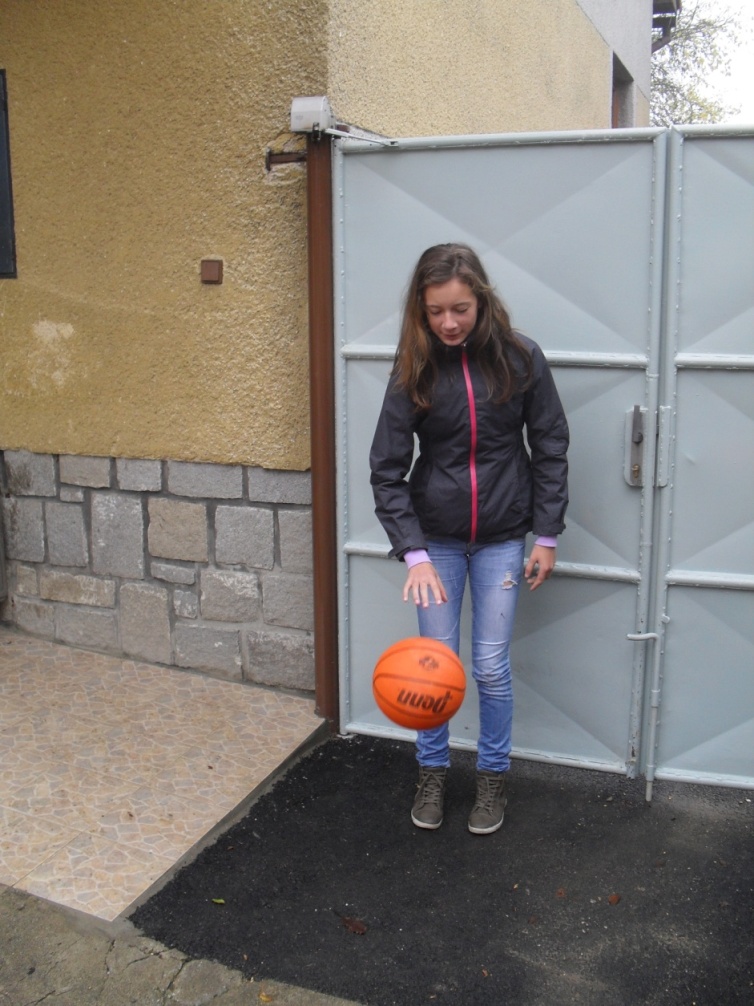 She is playing basketball.